цифровая трансформация Общественно-экономическойформации
Инженерный взгляд
Александр Башнин
16 ноября 2021
Индустрия подчинила интеллект
Производство
Исследования
Промышленные операции с РИД
РИД
Легитимно
НИР
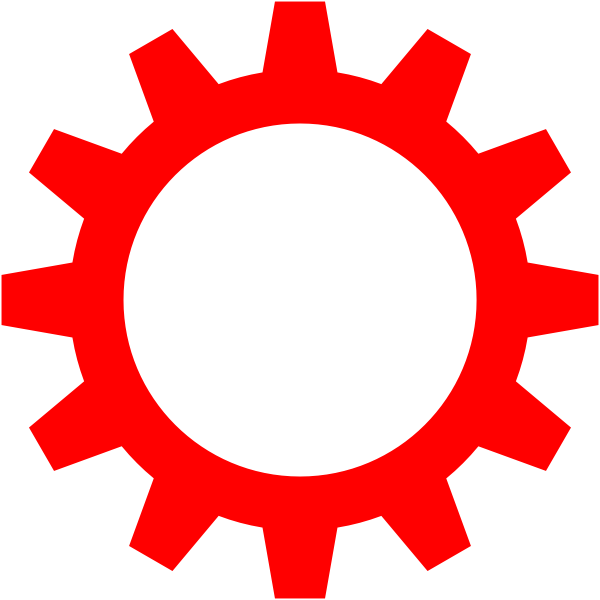 Промышленный шпионаж
РИД
Криминально
Перенос правовых основ производства на интеллектуальную деятельность
Источники нестабильности общества потребления
Главная цель – ПРИБЫЛЬ 
Главный раздражитель – КВАЗИСТАТИЧНОСТЬ ОБЩЕСТВЕННОЙ ИЕРАРХИИ, заимствованная у животного мира человеческая иерархия искажена разрывом статуса с личными качествами индивидуума
Главное стремление – МОНОПОЛЬНОЕ ПОЛОЖЕНИЕ, все политические партии – борцы за монополию, национальную (ультраправые), пролетарскую (ультралевые) или монополию большинства (демократы)
Главная черта – ПРИОРИТЕТ ИНДУСТРИИ над интеллектом
тенденции спровоцированные цифровой трансформацией
Замена традиционного организационного принципа «иерархия-функция» на  «сеть-сервис» 
Возможность легкой и быстрой координации действий  больших групп людей
Рост аспектов сбора персональных данных
Массовая роботизация не только рутинных профессий
Политизация действий владельцев цифровых платформ FAANG
Разрушение инвестиционных планов традиционных (нецифровых) капиталистов
Мы по-другому не только производим, мы иначе отдыхаем, иначе покупаем, иначе общаемся
цифровая трансформация будет нарастать и выталкивать человека
Утрата человеком монополии на принятие решения
Биометрическая  идентификация личности без согласия человека 
Развитие моделей в нейронных сетях без контроля человеком
Новые профессии обслуживания искусственного интеллекта
Применение искусственного интеллекта значительно шире наших ожиданий
Новый масштабный игрок - ИТ
Производство
Исследования
Промышленные операции с РИД
РИД
НИР
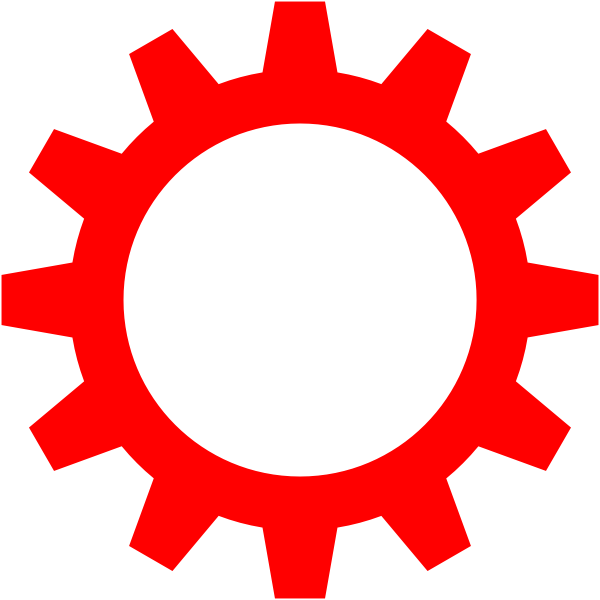 IT
Промышленный шпионаж
РИД
Перенос правовых основ производства на интеллектуальную деятельность
СТРАТЕГИ КАПИТАЛИЗМА как будто-то не замечают роли ит, оставляющей человеку исключительно творческую деятельность, и строят индустрию 4.0
«рельсы» исторического материализма устарели
Производительные силы
«Ошибка» Давоса:ИНДУСТРИЯ 4.0
ТРАНСФОРМАЦИЯ СОЦИУМА
Производственные отношения
ТРАНСФОРМАЦИЯ ПРОИЗВОДСТВА
Синхронизация
Собственник средств производства
ТРАНСФОРМАЦИЯ ЗАКОНОДАТЕЛЬСТВА
Впервые революция не только промышленная, не механистичный инструмент революционных преобразований диктует и дает возможность одновременных трансформаций в социальной и правовой сфере
Фазы и риски цифровой трансформации
ВУЛЬГАРНАЯ ЦИФРОВИЗАЦИЯ несколько снижает трансакционные издержки, но несет риск утраты устойчивости управления и утраты доли доходов в пользу агрегатора
УБЕРИЗАЦИЯ КОРПОРАЦИЙ позволяет внедрить сервисно-сетевое обслуживание, автоматическая интерпретация в течение всего жизненного цикла открывает дорогу новым бизнес-моделям и серьезному снижению трансакционных издержек
Грядущая ГИПЕРСВЯЗНОСТЬ ДАННЫХ создает абсолютную прозрачность действий и становится средством ПРОФИЛАКТИКИ ПРАВОНАРУШЕНИЙ
вершина ЦИФРОВИЗАЦИИ – Гиперсвязность данных
Гиперсвязность данных – организация непротиворечивого обмена с обязательной автоматической интерпретацией данных внутри бизнес-структуры, а затем и межотраслевой обмен
Используют
VR/AR
Digital Twin
AI
Smart Contracts
IoT/ IIoT
Создают
Грядущая гиперсвязность данных разделяет современные технологии всего на два типа те, что формируют гиперсвязность и те, что работают тем лучше, чем она выше
Blockchain
Big Data
5G
IPv6
РФ встроилась в хвост западу
Эффект от копирования зарубежных технологий иссякает, нужен более высокий темп адаптации к меняющимся требованиям
Традиционных улучшений бизнес-климата, институтов, инфраструктуры, агентств поддержки экспорта недостаточно, действовать придется рискованнее
Нужно радикально новое свободное от стереотипов капитализма государственное устройство, учитывающее тенденции к сервисной модели отношений и гиперсвязности данных
www.digitalformation.xyz
Ключевые ЗАДАЧИ общественной трансформации
Поднять уровень справедливости и доверия к новой государственной системе, принципиально устранить статичность общественной иерархии
Учесть неизбежность развития практики сервисно-сетевой модели обслуживания и управления, условие гиперсвязности данных
Устранить нарастающее обострение противоречий между все более цифровым производством и архаичной правовой системой (и прецедентной, и континентальной)
Укрепить информационную безопасность, исключить утечки все более разнообразных персональных данных
Три проекта Главной инверсии современности
Исследования
Все более автоматизированное производство
РИД
НИР
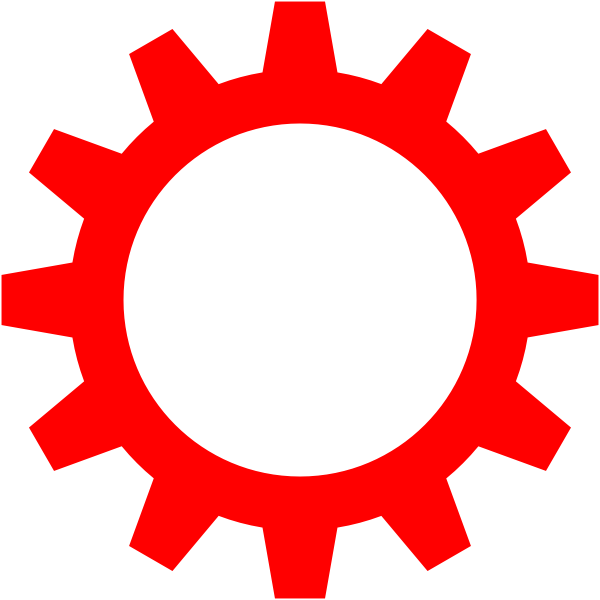 IT

РИД
Интеллектуальное следствие
Традиционная правовая основа

Сетевая правовая основа

Цифровая общественно-экономическая формация
Принципы новой общественной формации
ВРЕМЯ ЧЕЛОВЕКА – абсолютный ресурс
Информация и ОБЩЕСТВЕННО ПОЛЕЗНЫЕ РЕЗУЛЬТАТЫ интеллектуальной деятельности – главные активы
Трудовая теория стоимости от КВАЛИФИКАЦИИ, РЕПУТАЦИИ И ЗАТРАТ ВРЕМЕНИ индивидуума 
ЭКСТЕРРИТОРИАЛЬНАЯ ПРАВОВАЯ СИСТЕМА с превентивным контролем противоречий  
Прямая зависимость ОБЩЕСТВЕННОГО СТАТУСА индивидуума от его ЛИЧНЫХ СПОСОБНОСТЕЙ
Т-Д-Т      Д-Т-Д     В-?
www.digitalformation.xyz
«Приземление» проектов
Нужно строить именно государство, оно всегда имеют территорию, которой привязаны понятия суверенитета, юрисдикции и проч.
Предлагается в качестве пилотного проекта использовать территорию непризнанного государства
Следует избегать угрозы быть обвиненным в экстремизме, поэтому ограничиться интеллектуальной деятельностью физических лиц
Направления Гуманитарных исследований
Формализация ОПИСАНИЯ, КАТАЛОГИЗАЦИИ И ХРАНЕНИЕ РИД
Разработка принципов СЕТЕВОЙ ПРАВОВОЙ СИСТЕМЫ, гарантия непротиворечивости, «правовая гильотина» - несистемное решение, нужен принципиальный отказ от критерия «чем больше законов, тем лучше»
Параметрическая модель управления виртуальным государством, формализация параметров измерения СТЕПЕНИ ОБЩЕСТВЕННОЙ ПОЛЕЗНОСТИ интеллектуальной деятельности индивидуума
Строительство экстерриториальной СОЦИАЛЬНОЙ МОДЕЛИ  С ДИНАМИЧЕСКОЙ ИЕРАРХИЕЙ, основанной не на лояльности государству, а на общественной полезности индивидуумов измеренной средствами искусственного интеллекта
Составление ТЕЗАУРУСА ТЕРМИНОВ виртуального государства
Направления технических исследований
Техническое решение сервисно-сетевой архитектуры РЕЕСТРА РИД И ОПЕРАЦИЙ с ними
СОЗДАНИЕ ПЛАТФОРМЫ разработки концепции виртуального государства экспертным сообществом
Обеспечение ИНФОРМАЦИОННОЙ БЕЗОПАСНОСТИ цифровой формации
Исследование НОВЫХ МЕТОДОВ МОДЕЛИРОВАНИЯ, отход от традиционного метрического пространства с евклидовой метрикой для социума, слишком много пока измеряется экспертно: уровень зрелости, инвестиционная привлекательность и т.п.
Разработка систем ФОРМАЛИЗАЦИИ МЕТРИК знаний, квалификации, репутации.
Междисциплинарная команда
СПАСИБО
Математики
Специалисты ИТ
Философы
Экономисты
Юристы
Александр Башнин
avb@digitalformation.xyz
www.digitalformation.xyz